Back Navigation Shortcuts for Screen Reader Users
Romisa Rohani Ghahari 
Mexhid Ferati 
Tao Yang 
Davide Bolchini
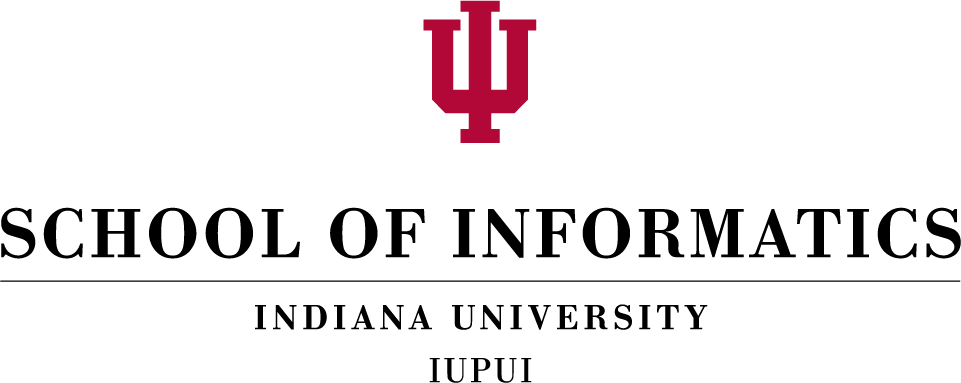 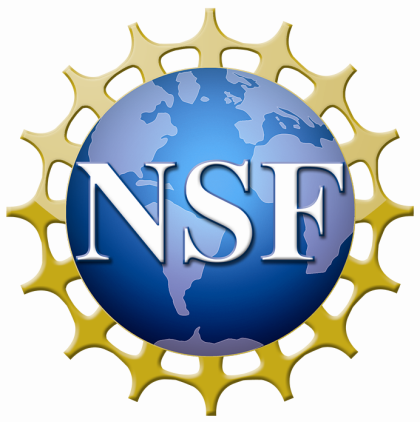 October-22, 2012
1
ASSETS 2012: The 14th International ACM SIGACCCESS Conference on Computers and Accessibility
Introduction – Prototype – Hypotheses – Controlled Study – Results – Conclusion
Introduction
In 2010, about 59,341 legally blind children – up to 21 years old – in the U.S. (American Printing House for the Blind) 
Accessing the content is a necessary yet not sufficient condition for the usability of a website
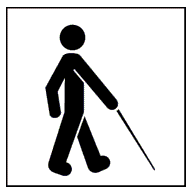 ASSETS 2012: The 14th International ACM SIGACCCESS Conference on Computers and Accessibility
2
Introduction – Prototype – Hypotheses – Controlled Study – Results – Conclusion
Problem Statement
Screen readers have a linear reading strategy
Boring and Frustrating 
Frustration increases 
Back Navigation with Screen Readers
Listen to and recognize a portion of each intermediate page
Aurally recover orientation of each page
ASSETS 2012: The 14th International ACM SIGACCCESS Conference on Computers and Accessibility
3
Introduction – Prototype – Hypotheses – Controlled Study – Results – Conclusion
Contribution of our Research
Introduce two novel back navigation strategies 
Topic-based back
List-based back

Webtime prototype

A controlled study with 10 blind high school students at the Indiana School for the Blind and Visually Impaired (ISBVI)
ASSETS 2012: The 14th International ACM SIGACCCESS Conference on Computers and Accessibility
4
Introduction – Prototype – Hypotheses – Controlled Study – Results – Conclusion
Traditional back
# back steps = # visited pages
7
6
Teaching History
5
Research Interest
4
Education
Biography
9
8
Image
3
News Story
2
Curriculum
1
Admission
Description
ASSETS 2012: The 14th International ACM SIGACCCESS Conference on Computers and Accessibility
5
Introduction – Prototype – Hypotheses – Controlled Study – Results – Conclusion
Traditional back# back steps = # visited pages
and listen to each one of them
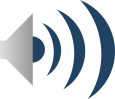 7
6
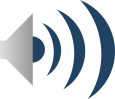 Teaching History
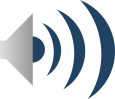 5
Research Interest
4
Education
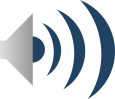 Biography
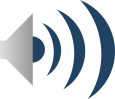 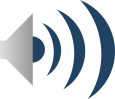 8
Image
3
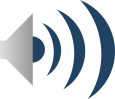 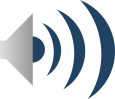 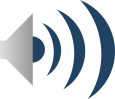 News Story
2
Curriculum
1
Admission
Description
ASSETS 2012: The 14th International ACM SIGACCCESS Conference on Computers and Accessibility
6
Introduction – Prototype – Hypotheses – Controlled Study – Results – Conclusion
Teaching History
Topic-based “Back” Navigation

Traditional back# back steps = # visited pages
Topic-based back# back steps = # visited topics
Research Interest
Education
Biography
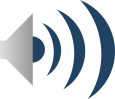 Faculty
“John Smith”
Image
Curriculum
News Story
Admission
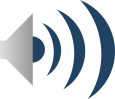 News Story 
“J.S. Receives a new Grant”
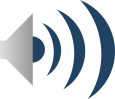 Description
Program 
“Ph.D. in Biology”
<last topic>
<last topic>
Topic-based “back”
navigation
ASSETS 2012: The 14th International ACM SIGACCCESS Conference on Computers and Accessibility
7
Introduction – Prototype – Hypotheses – Controlled Study – Results – Conclusion
List-based “Back” Navigation

Traditional back
# back steps = # visited pages
Teaching History
Curriculum
Research Interest
Admission
Education
Teaching History
Description
Research Interest
Biography
Education
PhD Programs
All Programs
Biography
All Faculty
Adjunct Faculty
ASSETS 2012: The 14th International ACM SIGACCCESS Conference on Computers and Accessibility
8
Introduction – Prototype – Hypotheses – Controlled Study – Results – Conclusion
List-based “Back” Navigation

Traditional back
# back steps = # visited pages
Teaching History
Curriculum
Research Interest
Admission
Education
Teaching History
Description
Research Interest
Biography
Education
PhD Programs
All Programs
Biography
All Faculty
Adjunct Faculty
ASSETS 2012: The 14th International ACM SIGACCCESS Conference on Computers and Accessibility
9
Introduction – Prototype – Hypotheses – Controlled Study – Results – Conclusion
Curriculum
List-based “Back” Navigation

Traditional back
# back steps = # visited pages

List-based back
# back steps = # visited lists
Teaching History
Admission
Research Interest
Teaching History
Education
Description
Programs
“Ph.D. in Physics
Research Interest
Biography
Faculty
“Brian Miller”
Education
Ph.D. Programs
All Programs
Biography
Faculty
“Michael Bailey”
All Faculty
Adjunct Faculty
< back to list>
< back to list >
ASSETS 2012: The 14th International ACM SIGACCCESS Conference on Computers and Accessibility
10
Introduction – Prototype – Hypotheses – Controlled Study – Results – Conclusion
Webtime Prototype
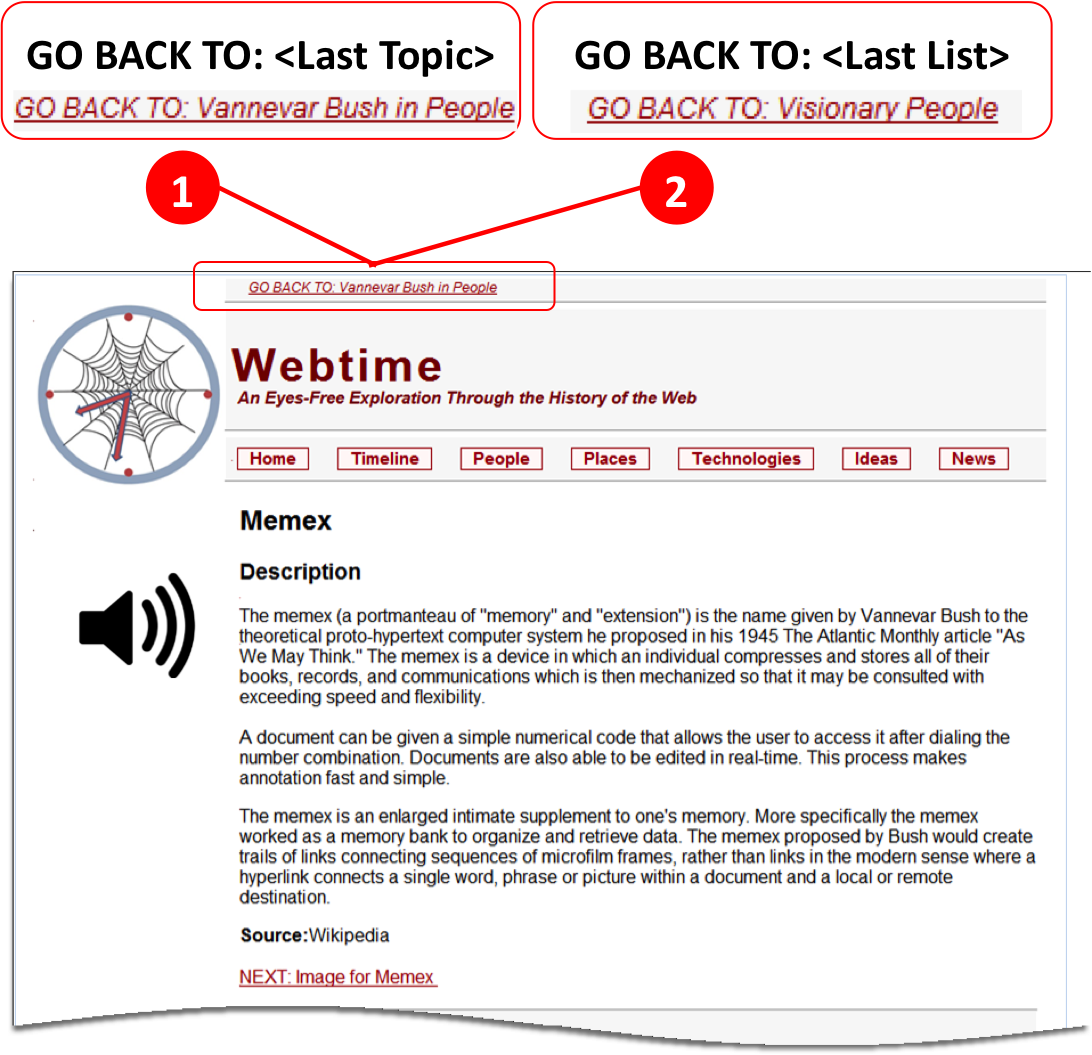 Accessibility tested  with the W3C validator.

Screen readers Window-Eyes V 7.5 

Internet Explorer V 8.0
Traditional back: http://discern.uits.iu.edu:8670/NSF_WEB/
Topic-based back: http://discern.uits.iu.edu:8670/NSF_WEB_TB/
List-based back: http://discern.uits.iu.edu:8670/NSF_WEB_UL/
ASSETS 2012: The 14th International ACM SIGACCCESS Conference on Computers and Accessibility
11
Introduction – Prototype – Hypotheses – Controlled Study – Results – Conclusion
Hypotheses
H1: With respect to traditional back, topic-based back, 
enables faster navigation to previously visited topics (H1.1) 
yields a better navigation experience (H1.2) 
reduces perceived cognitive effort for screen reader users (H1.3) 


H2: With respect to traditional back, list-based back, 
enables faster navigation to previously visited list pages (H2.1) 
yields a better navigation experience (H2.2) 
reduces perceived cognitive effort for screen reader users (H2.3)
ASSETS 2012: The 14th International ACM SIGACCCESS Conference on Computers and Accessibility
12
Introduction – Prototype – Hypotheses – Controlled Study – Results – Conclusion
Physical Setup
Controlled lab environment at Indiana School for the Blind and Visually Impaired (ISBVI) 

School’s laptops 

Screen readers Window-Eyes V 7.5 to auralize the content
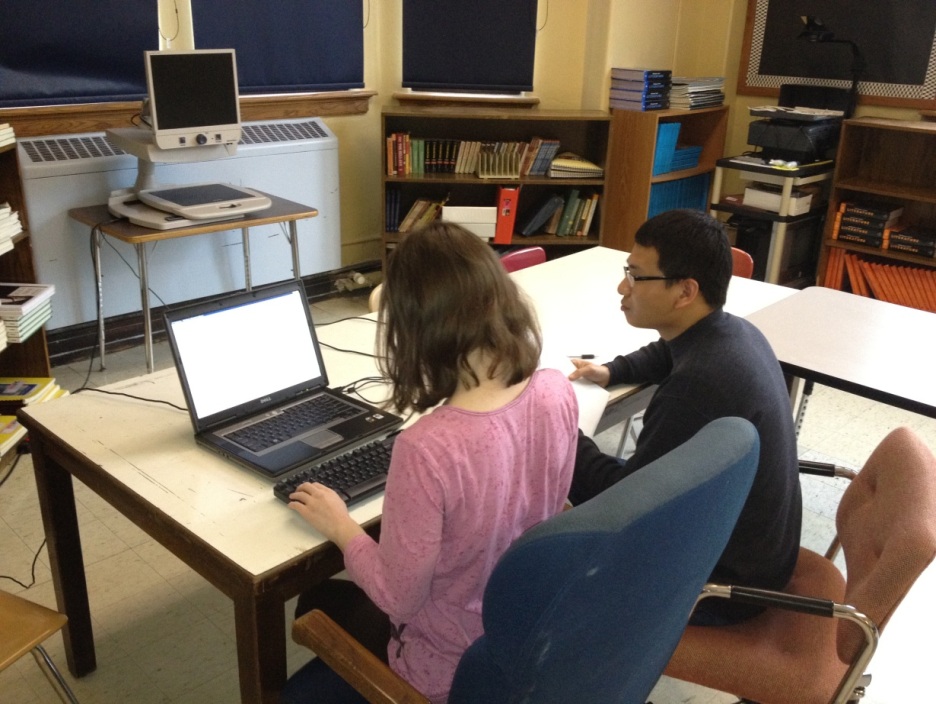 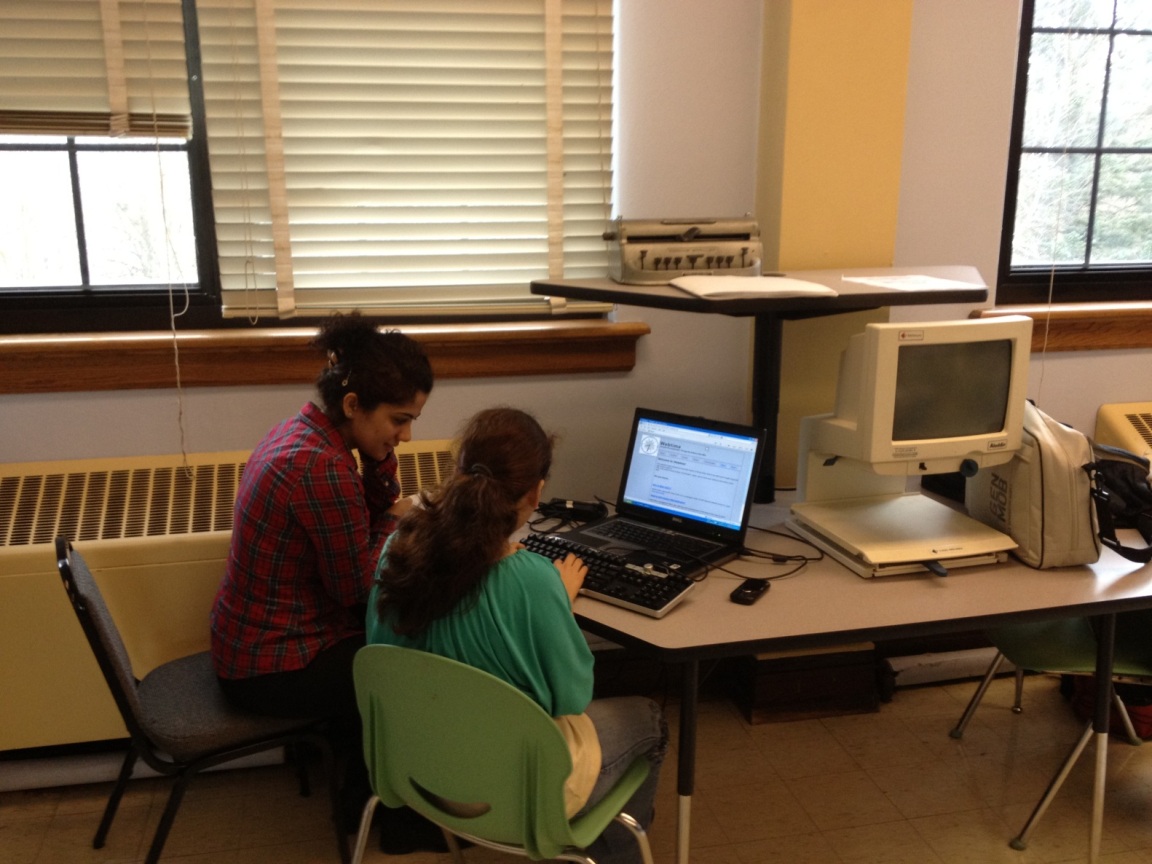 Participants’ interactions were recorded using Morae Recorder V 3.2.

Webtime is optimized for Internet Explorer V 8.0
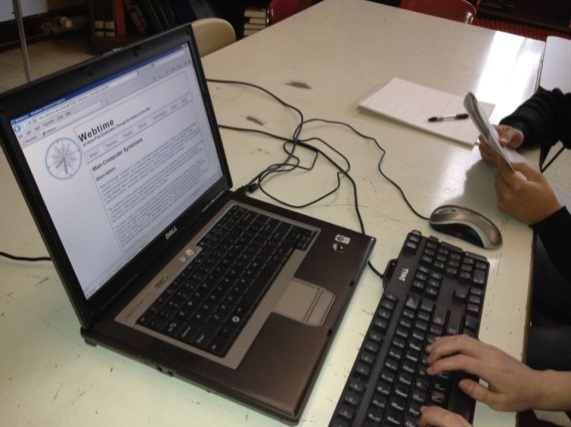 ASSETS 2012: The 14th International ACM SIGACCCESS Conference on Computers and Accessibility
13
Introduction – Prototype – Hypotheses – Controlled Study – Results – Conclusion
Controlled Design Evaluation (N = 10)
Aural Navigation Strategy Tasks
45 min
2 tasks
2 tasks
Training on Topic-based
TB
Navigation and Cognitive Effort Questionnaire
Post-test Interview
Navigation and Cognitive Effort Questionnaire
T
5 
participants
5 
participants
5 
participants
5 
participants
2 tasks
2 tasks
participants
10
TB
T
45 min
2 tasks
Training on List-based
2 tasks
LB
T
2 tasks
2 tasks
LB
T
KEY: 
T: Traditional back 	TB: Topic-based	 LB: List-based
ASSETS 2012: The 14th International ACM SIGACCCESS Conference on Computers and Accessibility
14
Introduction – Prototype – Hypotheses – Controlled Study – Results – Conclusion
Topic-based Task Example
[Access a topic instance and browse its details] Go to the technologies section. Learn more about technology “Email.” 

[Navigate to a related topic] Learn more about person “Ray Tomlinson” who has developed the technology “Email.” 

[Access a topic instance and browse its details] Go to the “timeline” and see what happened in 1960, 1962, and 1965. 

[Back to visited topic] Go back to person “Ray Tomlinson,” without using the backspace key, but using the “go back to” link. Make sure you recognize each page as you navigate back.
ASSETS 2012: The 14th International ACM SIGACCCESS Conference on Computers and Accessibility
15
Introduction – Prototype – Hypotheses – Controlled Study – Results – Conclusion
Topic-based Back 
Time-on-Task & Number of Backtracked Pages
ASSETS 2012: The 14th International ACM SIGACCCESS Conference on Computers and Accessibility
16
Introduction – Prototype – Hypotheses – Controlled Study – Results – Conclusion
Topic-based BackKeystrokes for Backtracking
ASSETS 2012: The 14th International ACM SIGACCCESS Conference on Computers and Accessibility
17
Introduction – Prototype – Hypotheses – Controlled Study – Results – Conclusion
Topic-based BackNavigation Experience & Cognitive Effort
1: Worst, 5: Best
1: Low, 5: High
ASSETS 2012: The 14th International ACM SIGACCCESS Conference on Computers and Accessibility
18
Introduction – Prototype – Hypotheses – Controlled Study – Results – Conclusion
List-based BackTime-on-Task & Number of Backtracked Pages
ASSETS 2012: The 14th International ACM SIGACCCESS Conference on Computers and Accessibility
19
Introduction – Prototype – Hypotheses – Controlled Study – Results – Conclusion
List-based BackKeystrokes for Backtracking
ASSETS 2012: The 14th International ACM SIGACCCESS Conference on Computers and Accessibility
20
Introduction – Prototype – Hypotheses – Controlled Study – Results – Conclusion
List-based BackNavigation Experience & Cognitive Effort
1: Worst, 5: Best
1: Low, 5: High
ASSETS 2012: The 14th International ACM SIGACCCESS Conference on Computers and Accessibility
21
Introduction – Prototype – Hypotheses – Controlled Study – Results – Conclusion
Designer Model vs. Users’ Mental Model
GO BACK TO: “X”
Back to Last Topic
Topic Page
Forward Navigation
Designer Model
User’s Mental Model
Forward Navigation
List Page
Back to Last List
ASSETS 2012: The 14th International ACM SIGACCCESS Conference on Computers and Accessibility
22
Introduction – Prototype – Hypotheses – Controlled Study – Results – Conclusion
Hypotheses Revisited
H1: With respect to traditional back, topic-based back, 
enables faster navigation to previously visited topics (H1.1) 
yields a better navigation experience (H1.2) 
reduces perceived cognitive effort for screen reader users (H1.3) 


H2: With respect to traditional back, list-based back, 
enables faster navigation to previously visited list pages (H2.1) 
yields a better navigation experience (H2.2) 
reduces perceived cognitive effort for screen reader users (H2.3)
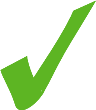 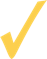 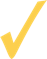 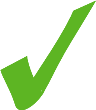 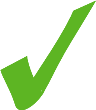 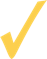 ASSETS 2012: The 14th International ACM SIGACCCESS Conference on Computers and Accessibility
23
Introduction – Prototype – Hypotheses – Controlled Study – Results – Conclusion
Limitation
Gender effect on the result

Designer has to identify topic and list from the web pages

Possible Solution

Provide an engine to automatically crawl a website and identify topics and list-pages
ASSETS 2012: The 14th International ACM SIGACCCESS Conference on Computers and Accessibility
24
Introduction – Prototype – Hypotheses – Controlled Study – Results – Conclusion
Conclusions and Future Work
Topic-based and list-based back result in significant enhancements in both navigation efficiency and effectiveness 

Exploring different input modalities (speech commands)  to interact more naturally with aural information architectures

Investigate high-level vocabularies to enable screen reader users to interact with vocal commands on large websites
ASSETS 2012: The 14th International ACM SIGACCCESS Conference on Computers and Accessibility
25
Thank you!
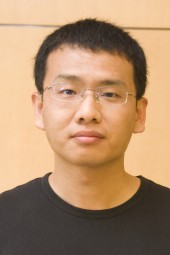 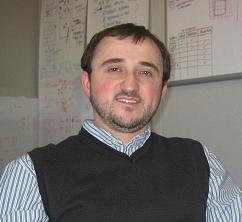 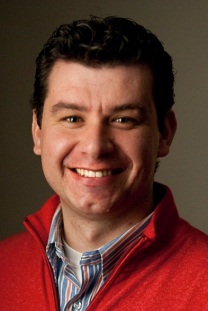 Mexhid Ferati, PhD
Tao Yang
Davide Bolchini, PhD
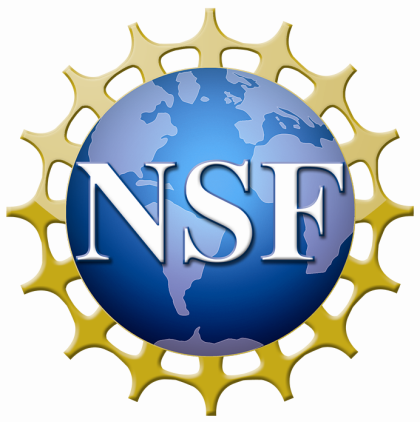 This research material is based on work supported by the National Science Foundation under Grant #1018054“Navigating the Aural Web”.
Principal Investigator: Dr. Davide Bolchini
We thank all ISBVI participants, Al Lovati and Jim Durst for their continued support. We also thank J. George-Palilonis, L. He, D. Chattopadhyay, and Y. Jia for their comments to improve the manuscript.
http://mypage.iu.edu/~dbolchin/
ASSETS 2012: The 14th International ACM SIGACCCESS Conference on Computers and Accessibility
26